KS3 History at Samuel Ward
History allows us all to make sense of the present by understanding our communities and in turn, allowing us all to become active citizens within society. Studying history allows students to build a sense of period - reflecting on how people from the past were ruled, how they lived and what they believed.  It is in our curriculum because it enriches students contextual knowledge and allows them to comprehend how we know about the past as well as what academics are doing.
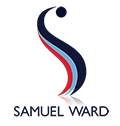 How did life vary in Mao’s China?
What was so ‘wild’ about Jung Chang’s ‘Wild Swans’?
What caused the 9/11 attacks?
What can Frank Bright’s story tell us about the Holocaust?
When did the Allies win WW2?
How far was the Holocaust unique?
What can Alan Turing reveal about modern Britain?
How can we best write a narrative of the Russian Revolution?
Why did the world go to war in 1914?
Why was WW1 not ‘the war to end all wars’?
How far were the 1920s ‘roaring’ for everyone?
Who actually fought for the Allies in the First World War?
Year 9
Why did historians disagree about the abolition of the slave trade?
How should the story of migration be told?
How do attitudes to Empire differ?
What impact did the Industrial Revolution have?
What can Anne Lister’s diaries reveal about women and LGBTQ+ people in the Regency period?
What do Royal Courts reveal about the experience of LGBTQ+ people?
Was the Glorious Revolution either ‘glorious’ or a ‘revolution’?
How did Britain become a democracy?
How ‘enlightened’ was the French Revolution?
Why should the witch trials be remembered?
Why did the Civil War break out?
YEAR8
Why was there a Reformation?
How far was Elizabethan England a 'golden age'?
What changed during the Renaissance?
What can Samuel Ward reveal about 17th century England?
What can John Blanke  reveal about 16th century England?
Which medieval women deserves to be in our textbook?
Why did the Peasants' Revolt?
Why could nobody ignore the medieval Church?
How did the Mongols create a world empire?
Could the rich control the King?
What does Lalibela reveal about medieval Ethiopia?
What can Anna Comnena reveal about the First Crusade?
What can Ibn Battuta reveal about the medieval Islamic world?
How useful is Pope Urban's speech?
How much can we really know about life in Pompeii?
Did the Normans transform England?
YEAR
7
How did relations change with new leaders?
What was significant about the Soviet invasion of Afghanistan?
Why did the USSR collapse?
How similar were the Prague Spring and the Hungarian uprising?
How close did the world come to war over Cuba?
What was the most important reason in changing Cold War relations?
What kind of divide was the Berlin Wall?
What was at stake in the Cold War?
How important was the Berlin Blockade in changing US/USSR relation?
Superpower relations
How did Hitler maintain control?
How did Hitler become Fuhrer?
How did Hitler become Chancellor?
What was life like in Nazi Germany?
YEAR
11
How successfully did Stresemann solve Germany’s problems?
How did WW1 change Germany?
Weimar and Nazi Germany
Who were the FANY?
What was the greatest threat facing Germany in the 1920s?
What were the problems with transport and communication on the Western Front?
What were the main medical issues were there and how they were solved?
What were the key battles of WW1?
How did the ideas about preventing disease change over time?
How did ideas about treating disease change over time?
How did ideas about causes of disease change over time?
Medicine through Time
How did William secure control over England?
What survived the Norman conquest?
Why did William win the Battle of Hastings?
How stable was Harold’s rule?
Anglo-Saxons and Normans
Why was there a ‘succession crisis’?
How was England before 1066 in a ‘dark age’?
YEAR 10
GCSE History at Samuel Ward
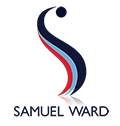 History allows us all To make sense of the present by understanding our communities and in turn, allowing us all to become active citizens within society. Studying history allows students to build a sense of period - reflecting on how people from the past were ruled, how they lived and what they believed.  It is in our curriculum because it enriches students contextual knowledge and allows them to comprehend how we know about the past as well as what academics are doing.